Anne-Sophie Lampe
Counsel, Technologies – Media – IP
August Debouzy
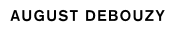 E-commerce et cadre juridique
SOMMAIRE

Nouvelles formes de commerce en ligne et nouveau cadre règlementaire – Focus sur le cadre des plateformes au regard du droit de l’UE et du droit français
Marketplaces et réseaux de distribution sélective : l’arrêt Coty de la CJUE
Essor du commerce en ligne illicite et limites du cadre légal existant
Paris 2018
I The Next Tech Law Revolution I
2
1. Nouvelles formes de commerce en ligne et nouveau cadre règlementaire
Multiplication et évolution des acteurs du commerce en ligne :
les marques créant leur propre site internet pour vendre leur produits et/ou services
les marketplaces 
les plateformes collaboratives
les comparateurs de prix en ligne, etc.

Les évolutions du paysage du commerce en ligne conduisent à modifier le cadre réglementaire existant
Paris 2018
I The Next Tech Law Revolution I
3
1. Nouvelles formes de commerce en ligne et nouveau cadre règlementaire
Focus sur les plateformes
Au regard du droit de l’UE

En 2016 :
promotion de l’auto-régulation et de la co-régulation afin de permettre le développement d’écosystèmes de plateforme solides (Communication de la Commission, Les plateformes en ligne et le marché unique numérique – 25 mai 2016)

définition de l’ « économie collaborative » :
     « modèles économiques où des plateformes collaboratives qui créent un marché ouvert pour l’utilisation  
      temporaire de biens et de services souvent produits ou fournis par des personnes privées facilitent des  
      activités. L'économie collaborative fait intervenir trois catégories d'acteurs :  
(i) des  prestataires  de  services, qui partagent des actifs, des ressources, du temps et/ou des compétences — il peut s'agir de personnes privées qui proposent des services sur une base occasionnelle  (« pairs ») ou des prestataires de services qui interviennent à titre professionnel (« prestataires de services professionnels ») ; 
(ii) des utilisateurs de ces services ; 
(iii) les intermédiaires qui mettent en relation — via une plateforme en ligne — les prestataires et les utilisateurs et qui facilitent les transactions entre eux (« plateformes collaboratives »). »

publication d’orientations juridiques et stratégiques non contraignantes afin d’assurer le développement équilibré et durable de l’économie collaborative (Communication de la Commission, Un agenda européen pour l'économie collaborative – 2 juin 2016)
Paris 2018
I The Next Tech Law Revolution I
4
1. Nouvelles formes de commerce en ligne et nouveau cadre règlementaire
Focus sur les plateformes
Au regard du droit de l’UE

En 2018 : 
proposition de règlement promouvant l’équité et la transparence pour les entreprises utilisatrices des services d’intermédiation en ligne (26 avril) :
accroître la transparence par le biais des services d’intermédiation en ligne au profit des entreprises utilisatrices
encourager le règlement extrajudiciaire de tout litige entre les services d’intermédiation en ligne et les entreprises utilisatrices 
surveiller l’incidence de ces nouvelles règles
Paris 2018
I The Next Tech Law Revolution I
5
1. Nouvelles formes de commerce en ligne et nouveau cadre règlementaire
Focus sur les plateformes
Au regard du droit français

Adoption de plusieurs lois et décrets depuis 2014 aux fins de promouvoir une information loyale, claire et transparente à l’égard (i) des consommateurs et (ii) des entreprises utilisatrices de plateformes en ligne pour atteindre les consommateurs
notamment : la loi du 7 octobre 2016 (loi dite Lemaire) qui offre une définition légale de l’opérateur de plateforme en ligne :
« toute personne physique ou morale proposant, à titre professionnel, de manière rémunérée ou non, un service de communication au public en ligne reposant sur :
1° Le classement ou le référencement, au moyen d'algorithmes informatiques, de contenus, de biens ou de services proposés ou mis en ligne par des tiers ;
2° Ou la mise en relation de plusieurs parties en vue de la vente d'un bien, de la fourniture d'un service ou de l'échange ou du partage d'un contenu, d'un bien ou d'un service. »

la définition couvre tous types de plateformes

3 décrets d’application (du 29 septembre 2017, applicables à partir du 1er janvier 2018 et du 1er janvier 2019) ayant 3 objectifs principaux :
obligation de loyauté, de transparence et d’information pour les opérateurs de plateformes en ligne
élaboration d’un guide de bonne pratiques pour les plateformes particulièrement visitées
obligations spécifiques visant à règlementer les avis en ligne de consommateurs
Paris 2018
I The Next Tech Law Revolution I
6
2. Marketplaces et réseaux de distribution sélective (arrêt Coty de la CJUE)
Question posée : dans quelle mesure le droit européen de la concurrence s’oppose-t-il à l’interdiction qui serait imposée aux distributeurs agrées d’un réseau de distribution sélective de produits de luxe, de vendre par le biais de plateformes tierces ? 

Faits :

Clause contractuelle dans le cadre d’accords de distribution sélective entre Coty Germany, un fournisseur de produits cosmétiques de luxe, et les distributeurs faisant partie d’un réseau de distribution sélective, autorisant les distributeurs agréés à vendre les produits de Coty sur internet, sous réserve que :
leurs activités en ligne soient opérées par le biais de leur propre vitrine électronique ou de plateformes tierces non agréées sans que l’intervention de ces dernières soit visible pour le consommateur
l’image de luxe des produits soit préservée
La vente des produits en ligne par le biais de plateformes tierces de façon visible pour le consommateur était expressément interdite

Sur le fondement de cette clause, Coty Germany a souhaité interdire à l’un de ses distributeurs agréés de vendre les produits sur le site amazon.de

Les juridictions allemandes ont interrogé la CJUE
Paris 2018
I The Next Tech Law Revolution I
7
2. Marketplaces et réseaux de distribution sélective (arrêt Coty de la CJUE)
Décision :

La CJUE a considéré que :
la distribution sélective visant à préserver l’image de luxe des produits est légitime pour s’assurer que les produits soient exposés d’une façon qui contribue à leur réputation et accroît leur valeur. Les produits de luxe ne sont pas seulement définis par leurs « caractéristiques matérielles » mais aussi par la perception que les consommateurs en ont, et plus spécifiquement la « sensation de luxe » conférée aux produits 
il n’est pas aisé d’assurer la conformité aux critères qualitatifs visant à préserver cette « sensation de luxe » en l’absence de toute relation contractuelle entre le titulaire de la marque et la plateforme tierce
les restrictions appliquées par Coty Germany ne constituent pas une interdiction absolue de vente en ligne et autorisent la publicité en ligne et l’utilisation des moteurs de recherche en ligne

La CJUE a considéré que ces restrictions étaient proportionnées au regard de l’objectif poursuivi
Paris 2018
I The Next Tech Law Revolution I
8
3. Essor du commerce en ligne illicite et limites du cadre légal existant
Contours du commerce illicite en ligne

Faits :
3 utilisations principales d’internet pour le commerce en ligne illicite :
Darknet : pour les transactions effectuées dans la clandestinité complète
Web classique : pour la vente de produits contrefaits, interdits à la vente, volés ou non conformes
Réseaux sociaux et sites de petites annonces : pour les ventes qui permettent de décorréler le « contact » et la « transaction »

L’explosion du commerce en ligne, en plus de la multiplication des plateformes collaboratives, des réseaux sociaux et des applications mobiles, n’a fait qu’augmenter le commerce illicite, d’autant que :
il facilite les prises de contact à travers le monde,
offre de nouveaux outils, 
alors qu’en parallèle, internet permet de rester, dans une certaine mesure, anonyme

Chiffres : 63% des saisies relatives au commerce illicite ont trait à des ventes en ligne (source : OECD, 2017)
Paris 2018
I The Next Tech Law Revolution I
9
3. Essor du commerce en ligne illicite et limites du cadre légal existant
Alors que les dommages causés par le commerce en ligne illicite peuvent être graves et conséquents, les parties doivent faire face à des obstacles inhérents à internet pour lutter efficacement contre le commerce illicite, et notamment : 
identifier la personne responsable
obtenir l’assistance des intermédiaires (plateformes hébergeant les offres illicites, hébergeurs des sites illicites, fournisseurs d’accès internet, etc.)
prendre conscience du contexte international et de ses implications (quelle est la juridiction compétente ? quelle est la loi applicable ? la décision recherchée a-t-elle une chance d’être exécutée ?)
besoin de prendre en considération le fait que les potentielles actions peuvent être longues et coûteuses, sans garantie d’efficacité
(…)
Paris 2018
I The Next Tech Law Revolution I
10